مرحباً بكن ..
اللهم علمنا ما ينفعنا وانفعنا بما علمتنا وزدنا علما
مراجعة ما سبق دراسته ..
ماهي لغة البرمجة التي تم التعرف عليها في الصف الأول متوسط؟
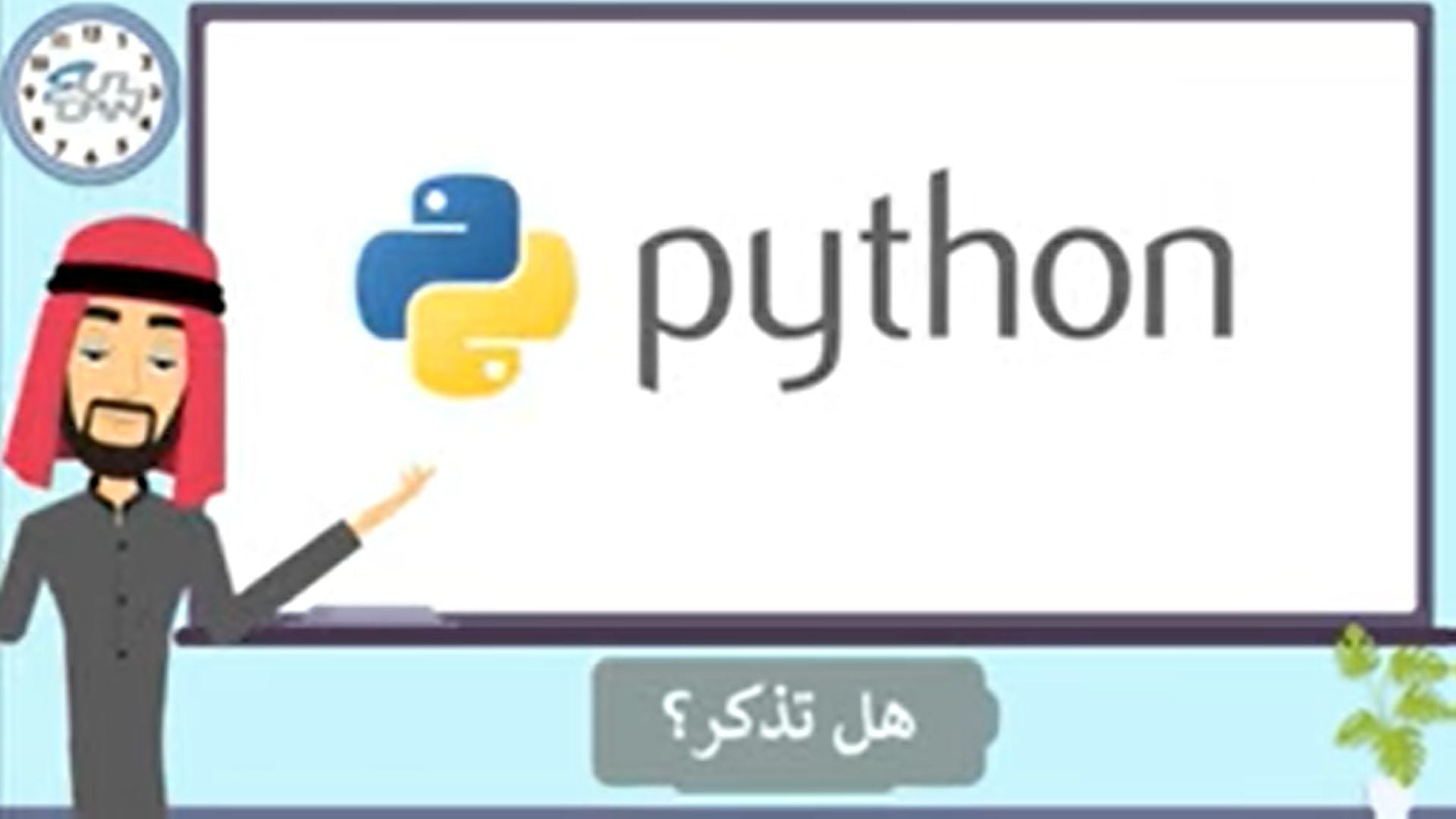 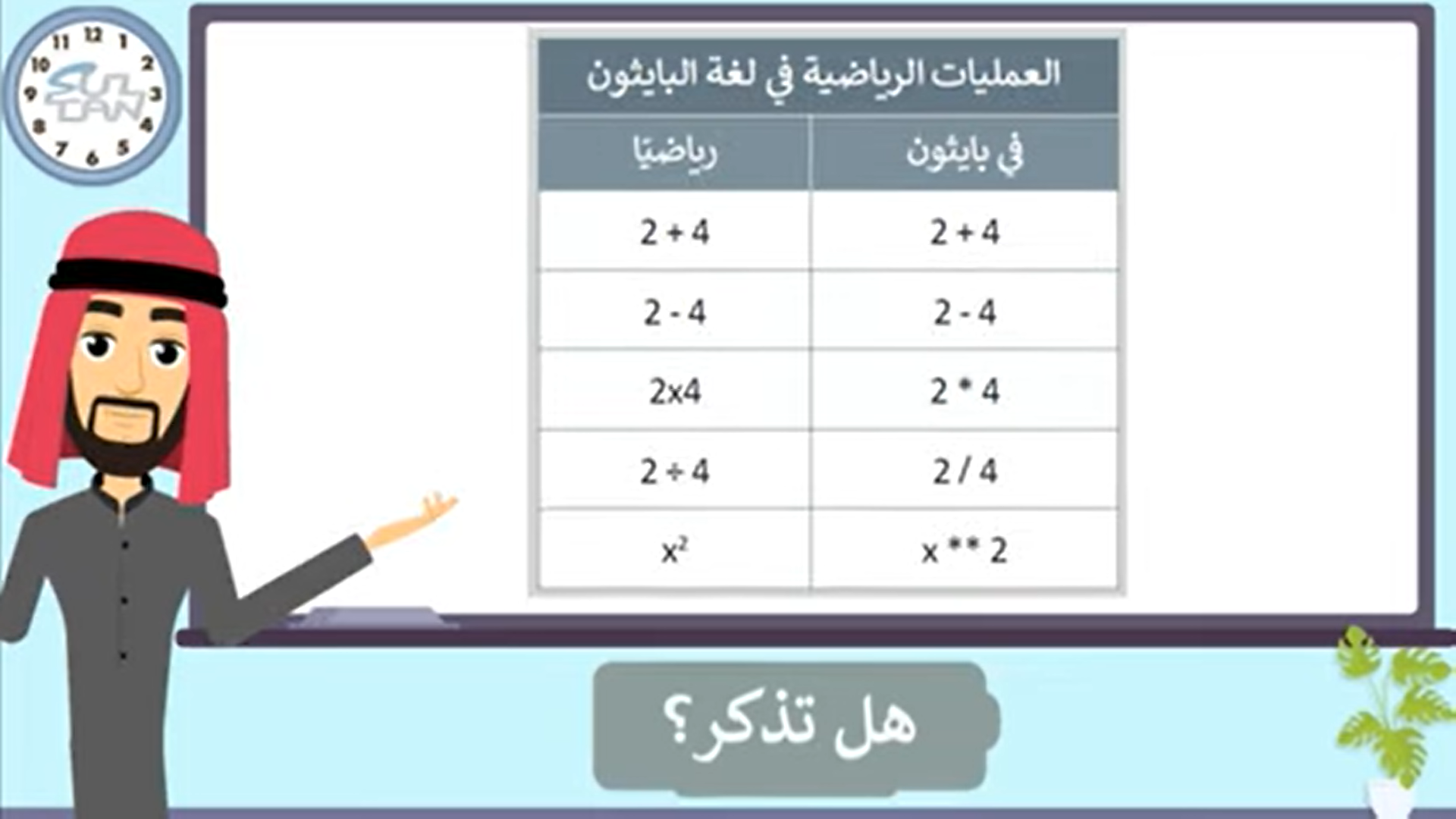 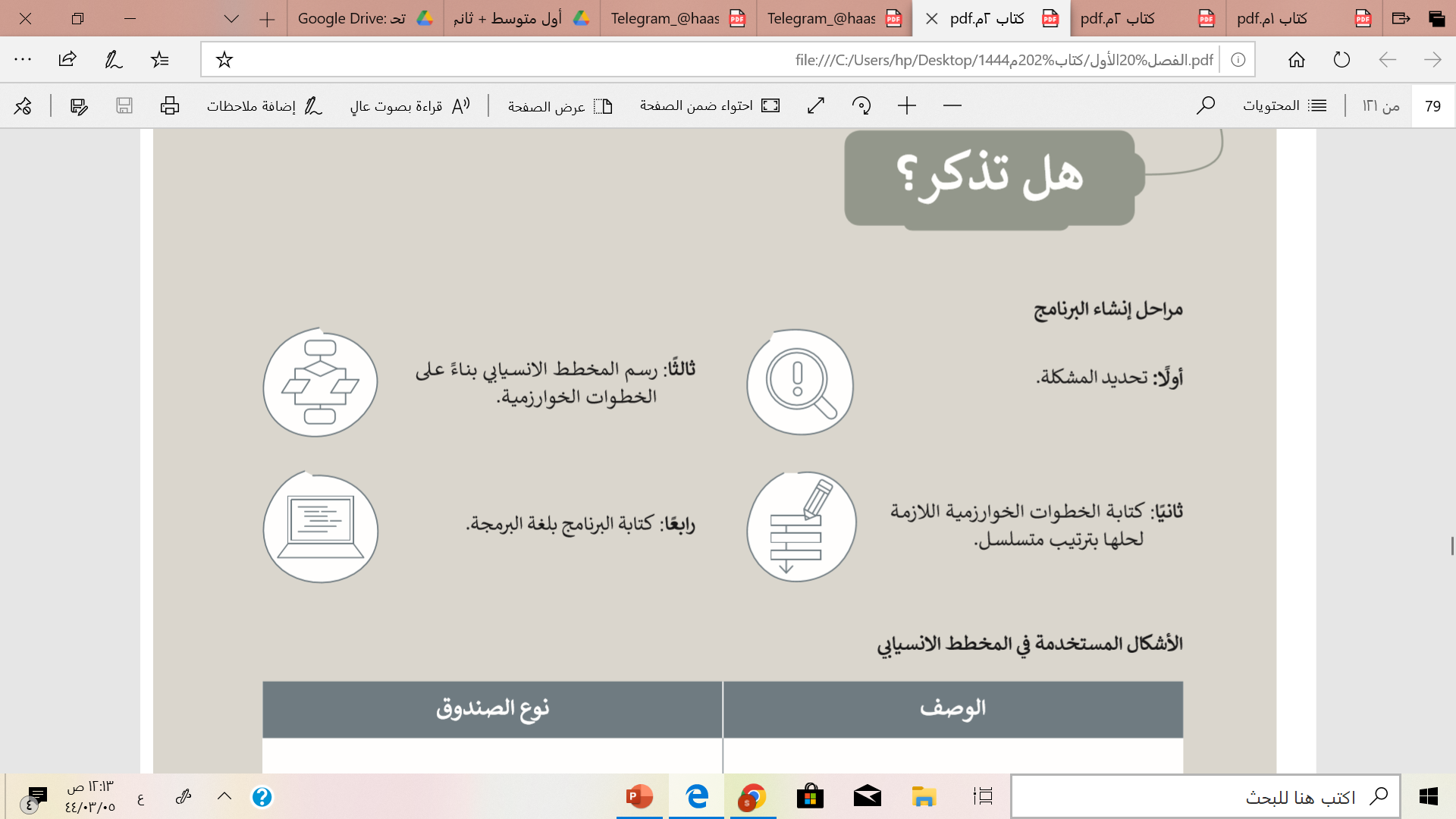 مراحل انشاء البرنامج الأربعة:
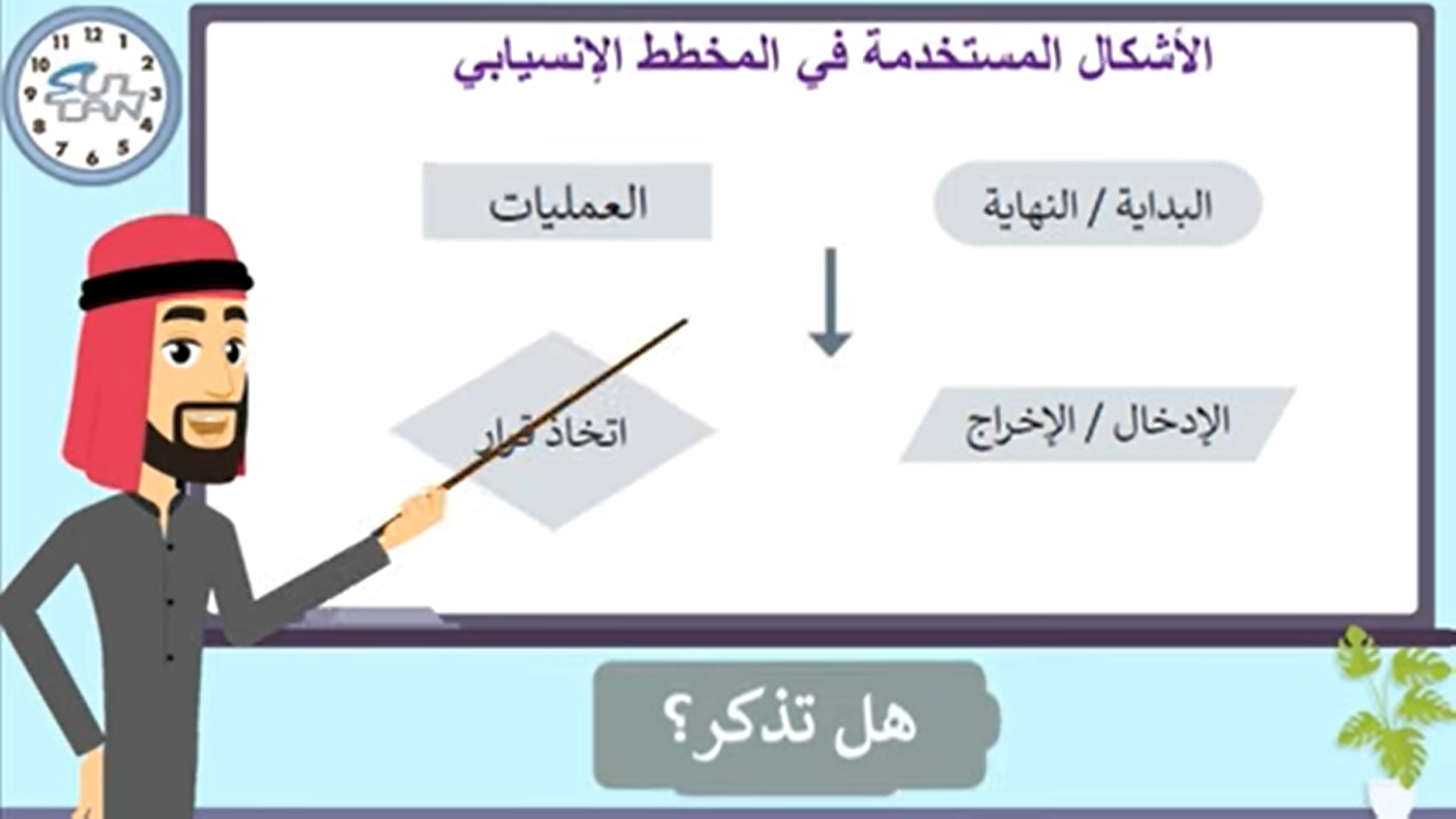 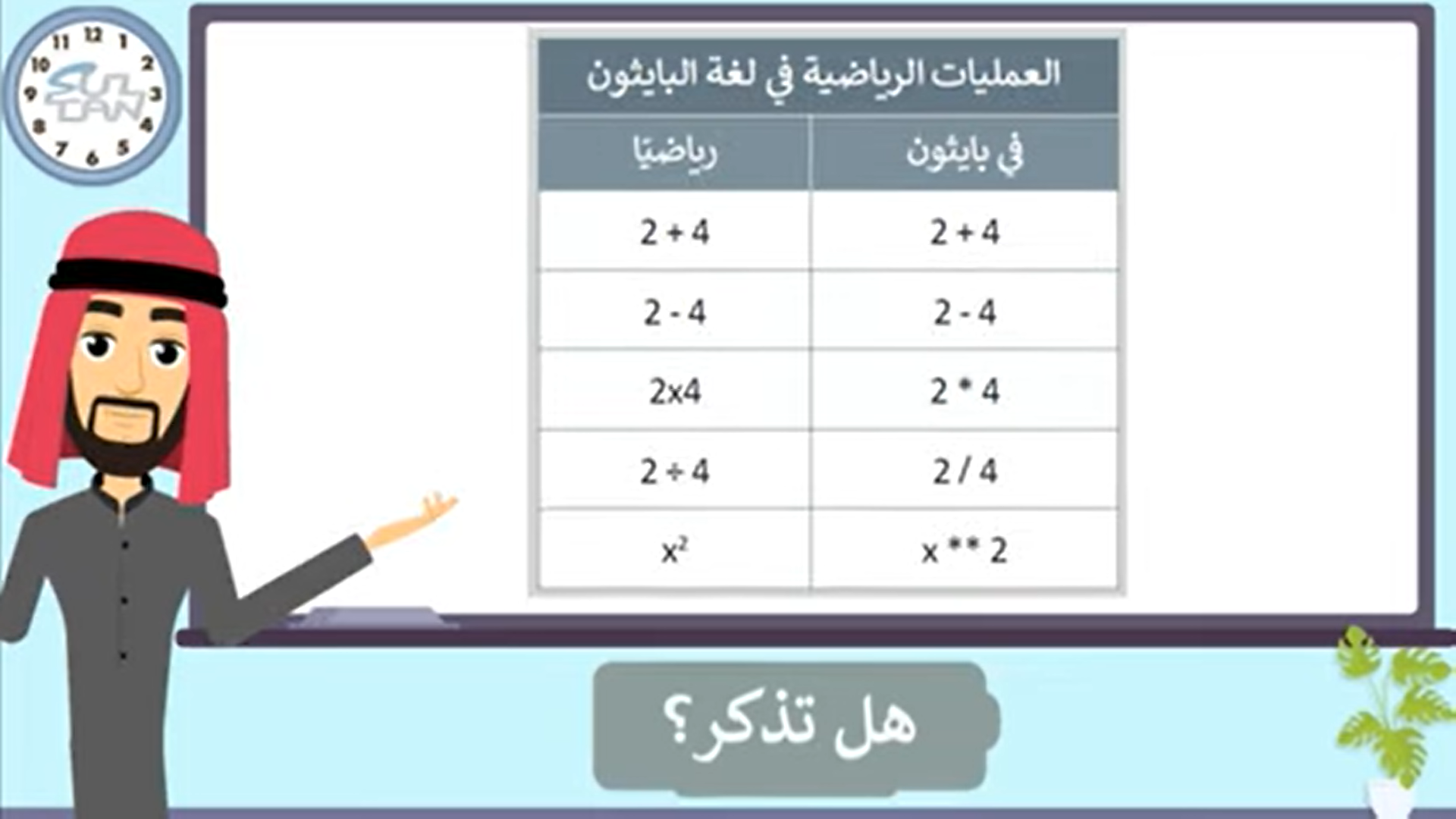 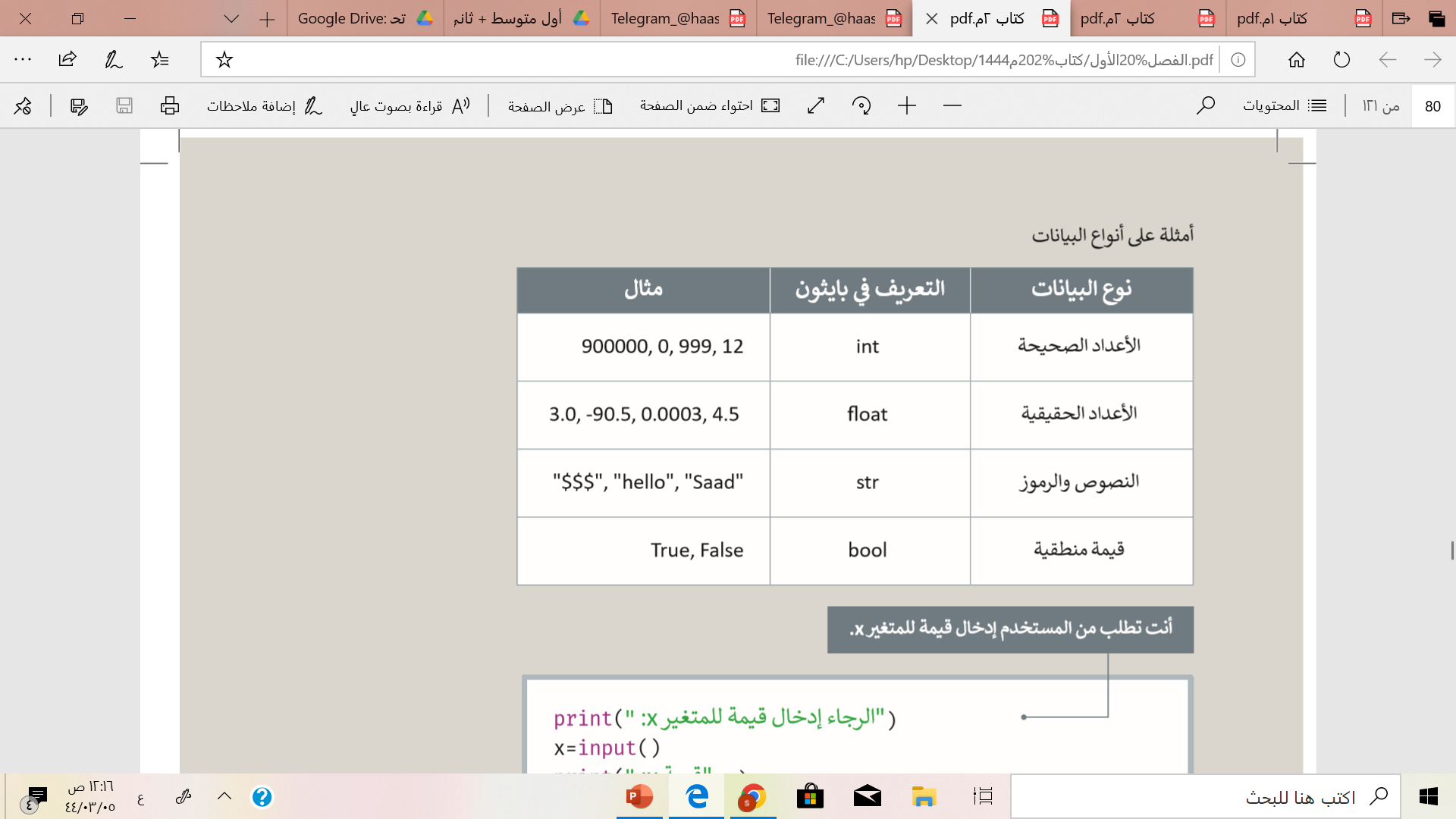 نتيجة المعاملات
True       اذا كانت الجملة صحيحة 
False      اذا كانت الجملة خاطئة
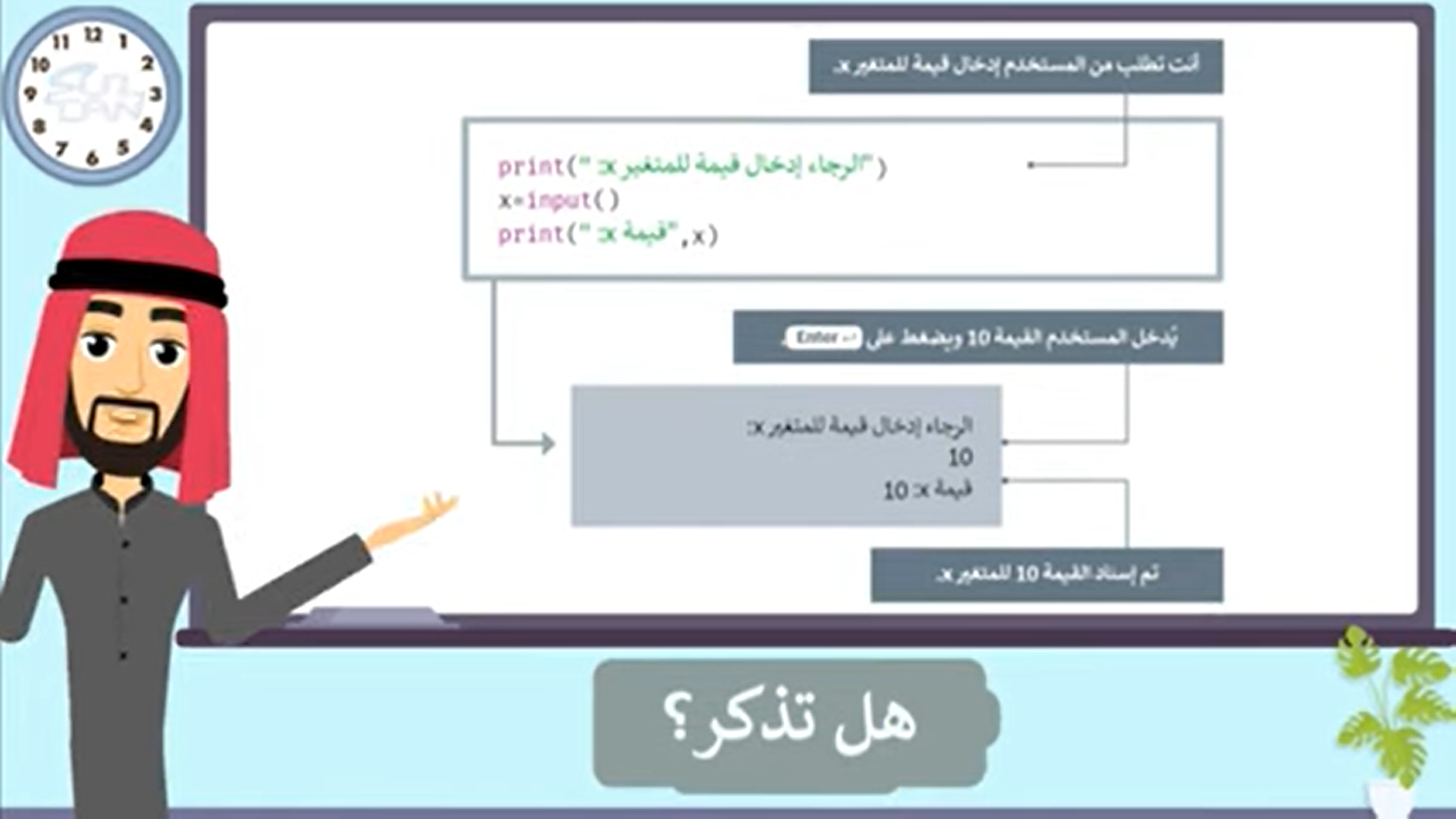 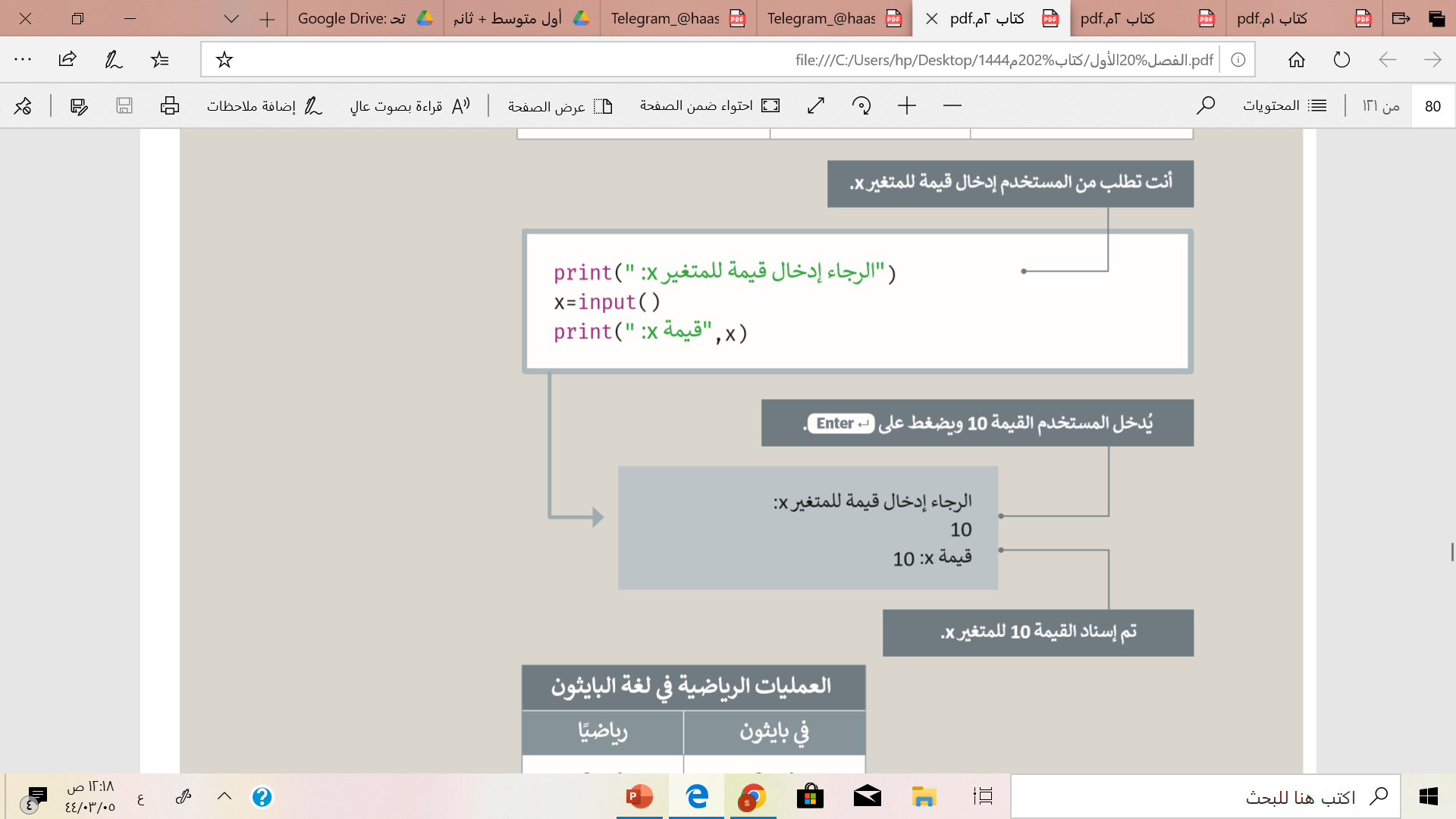 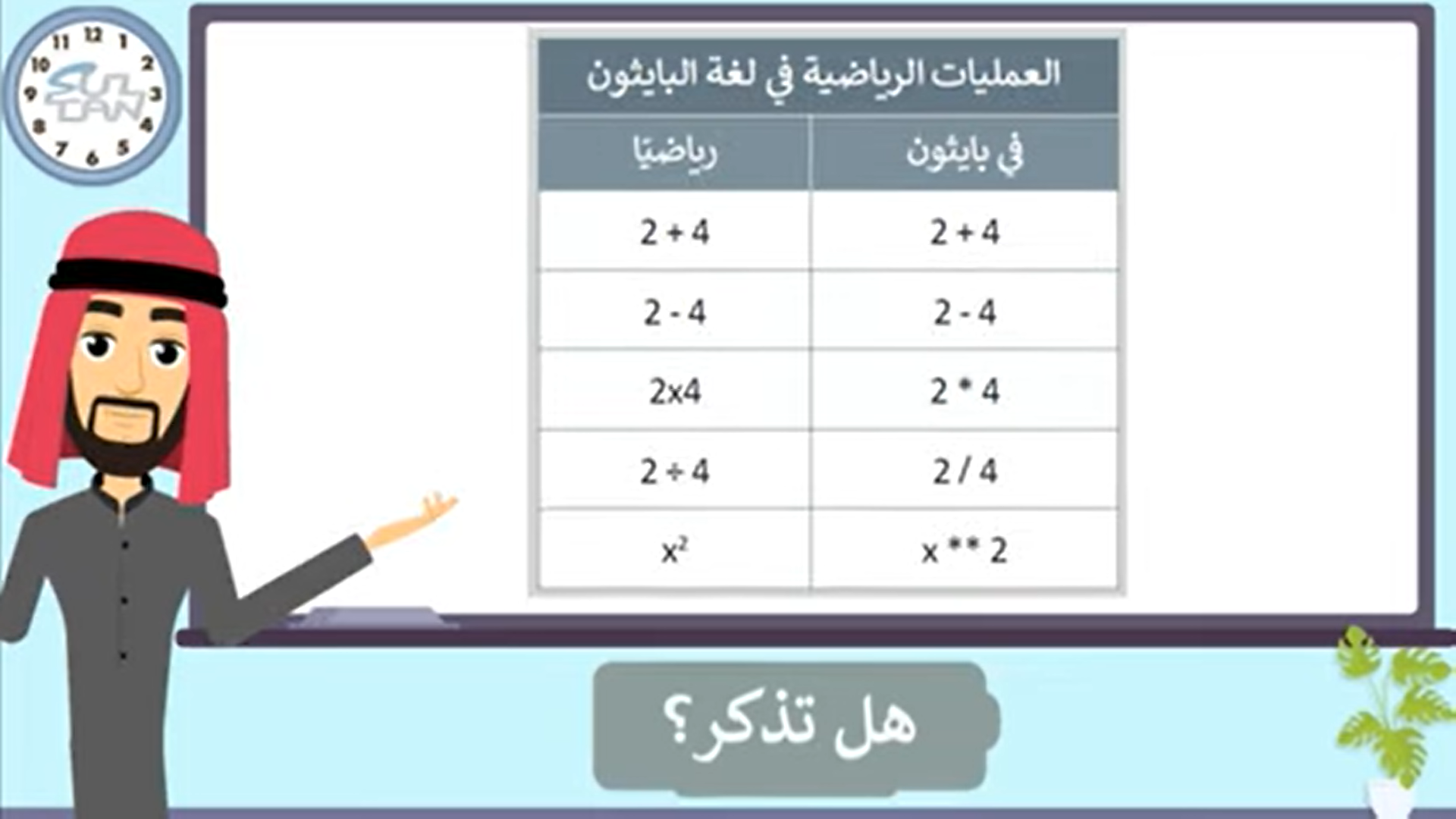 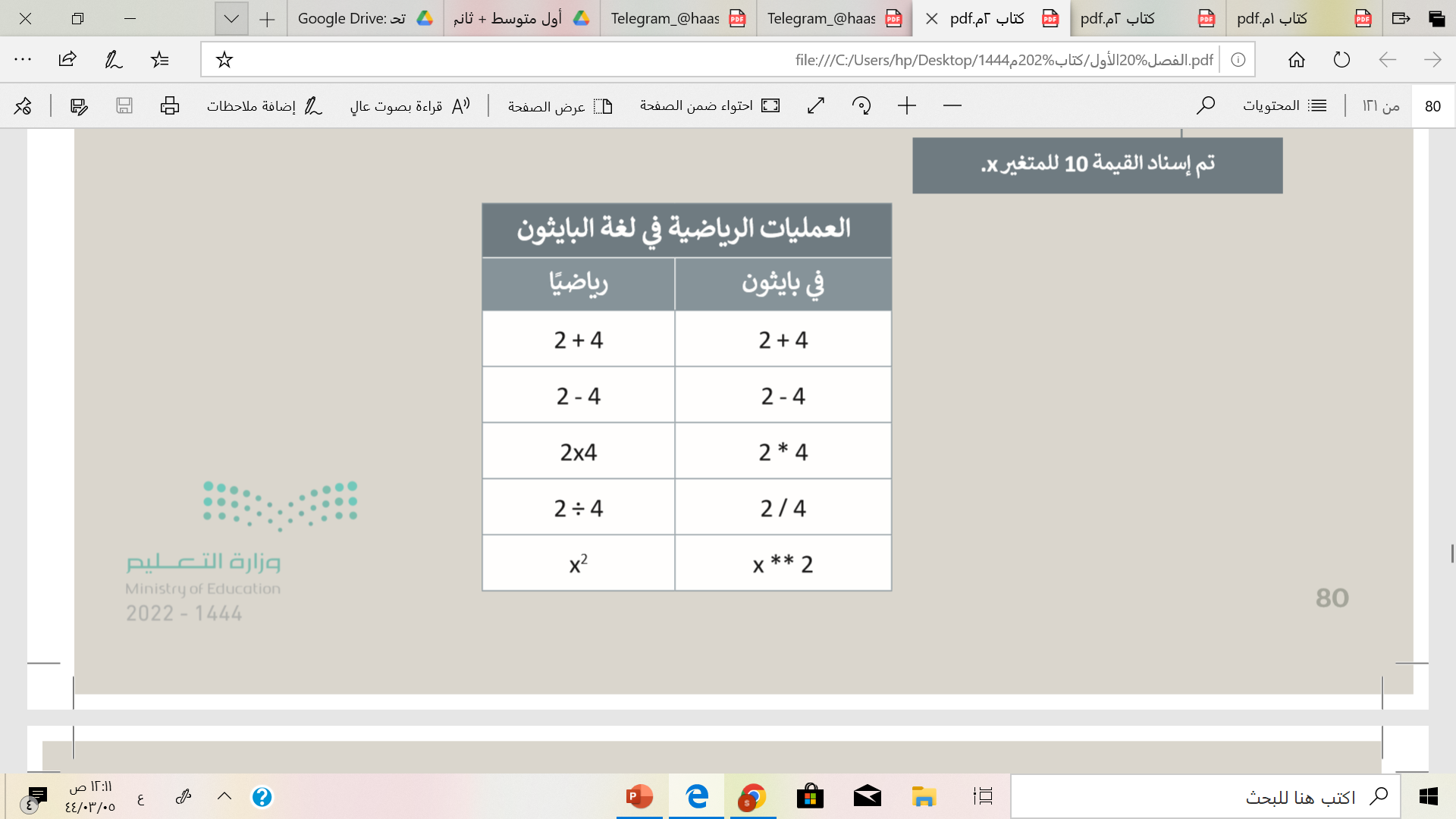 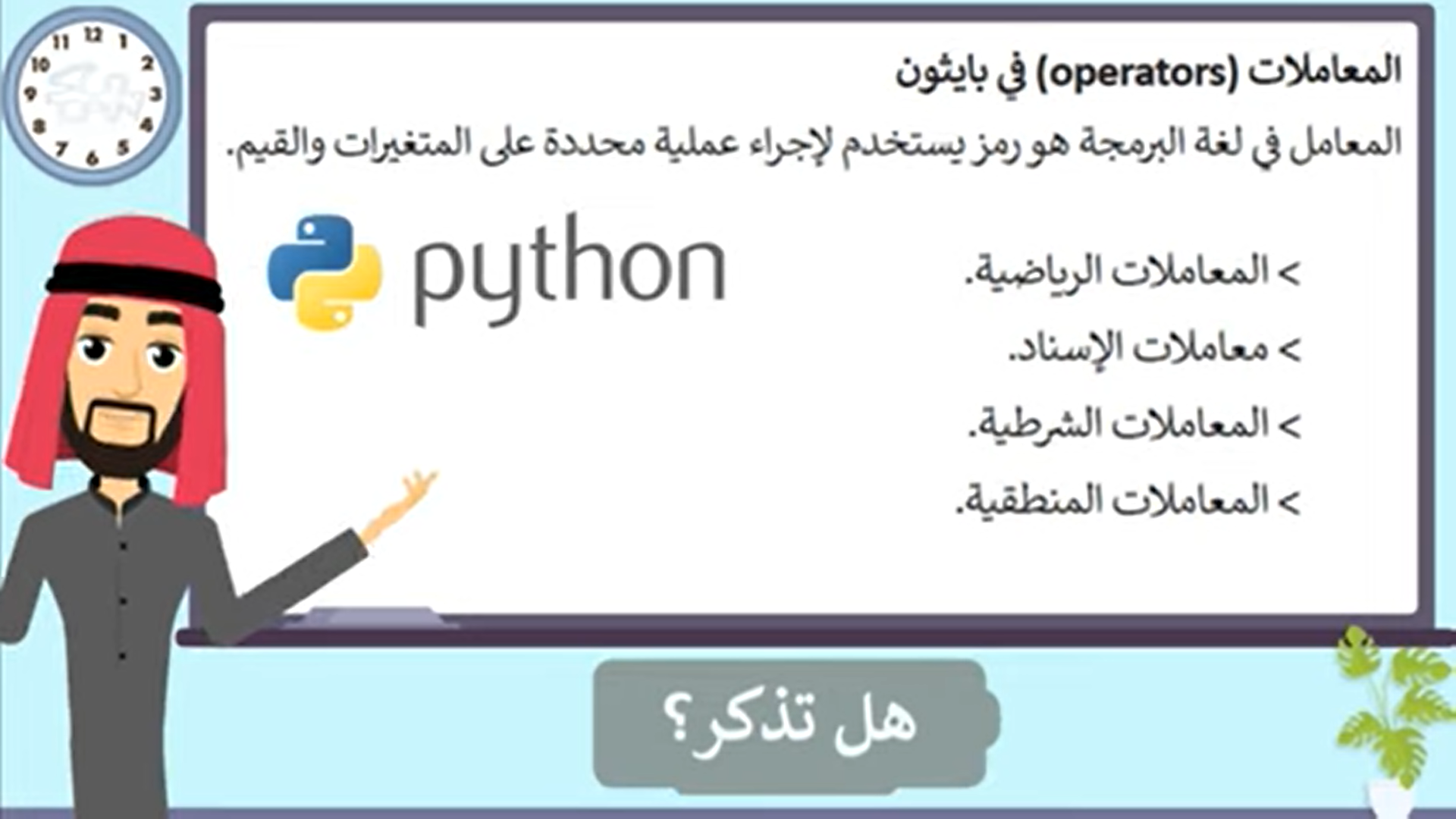 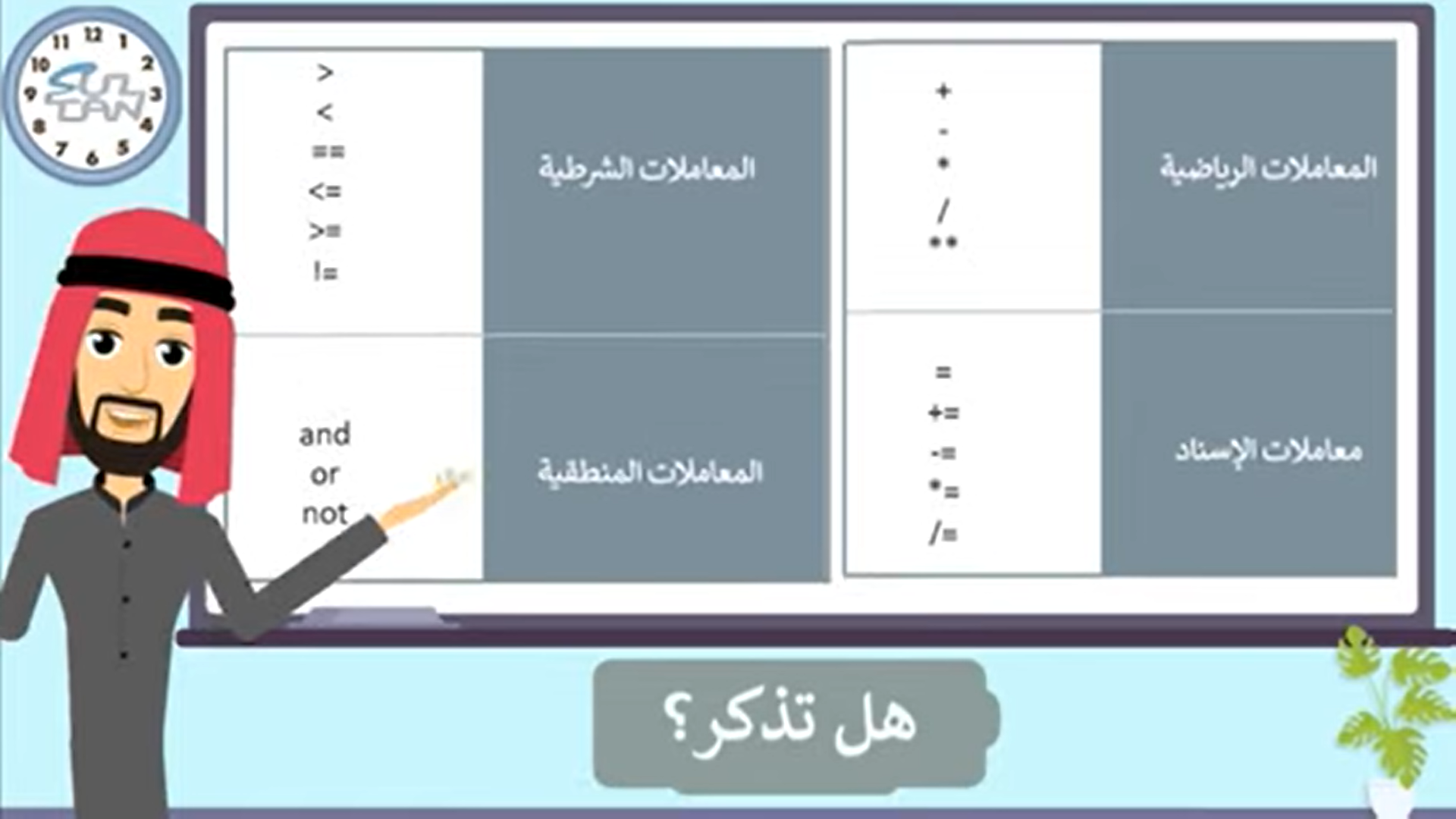 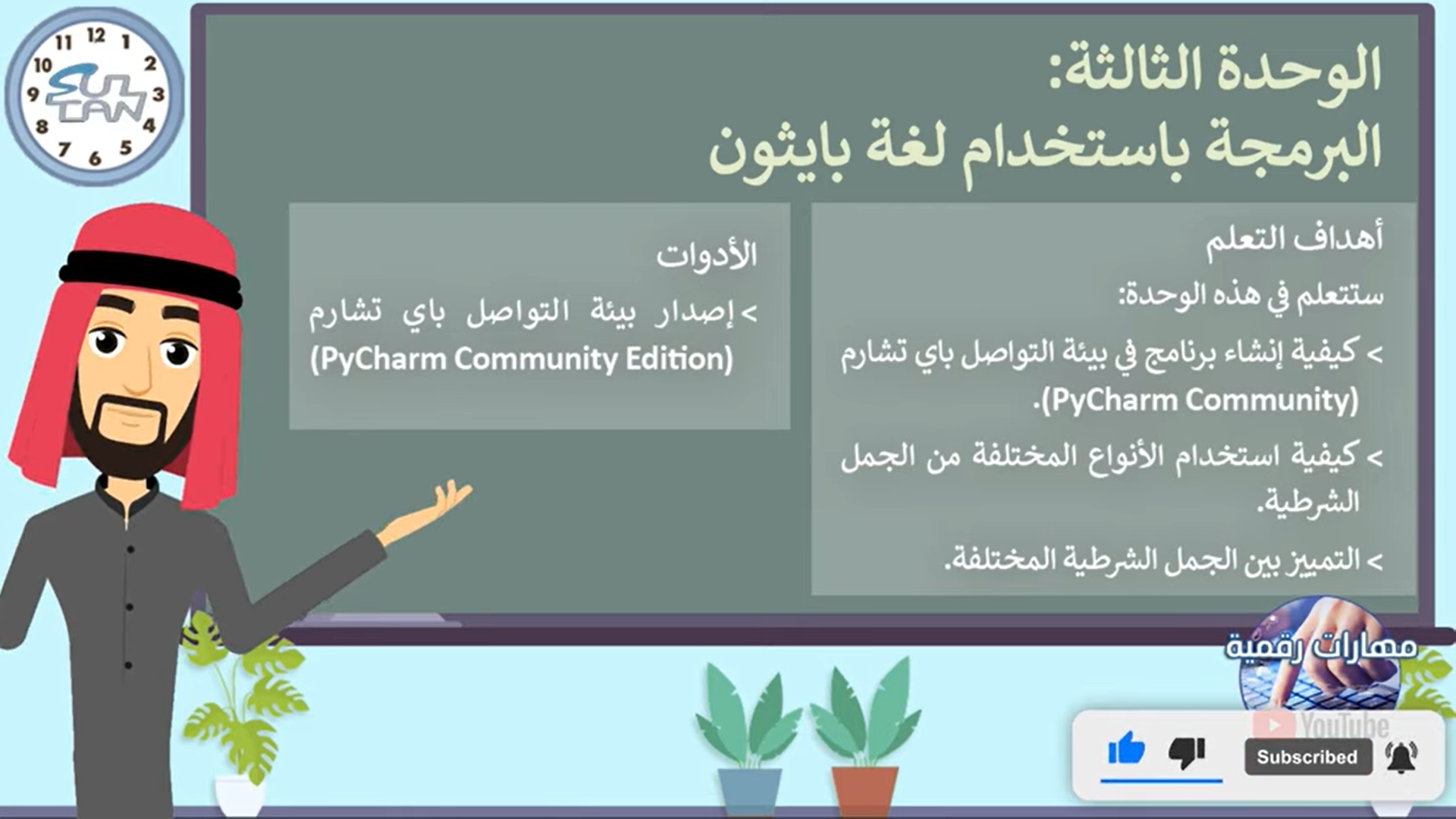 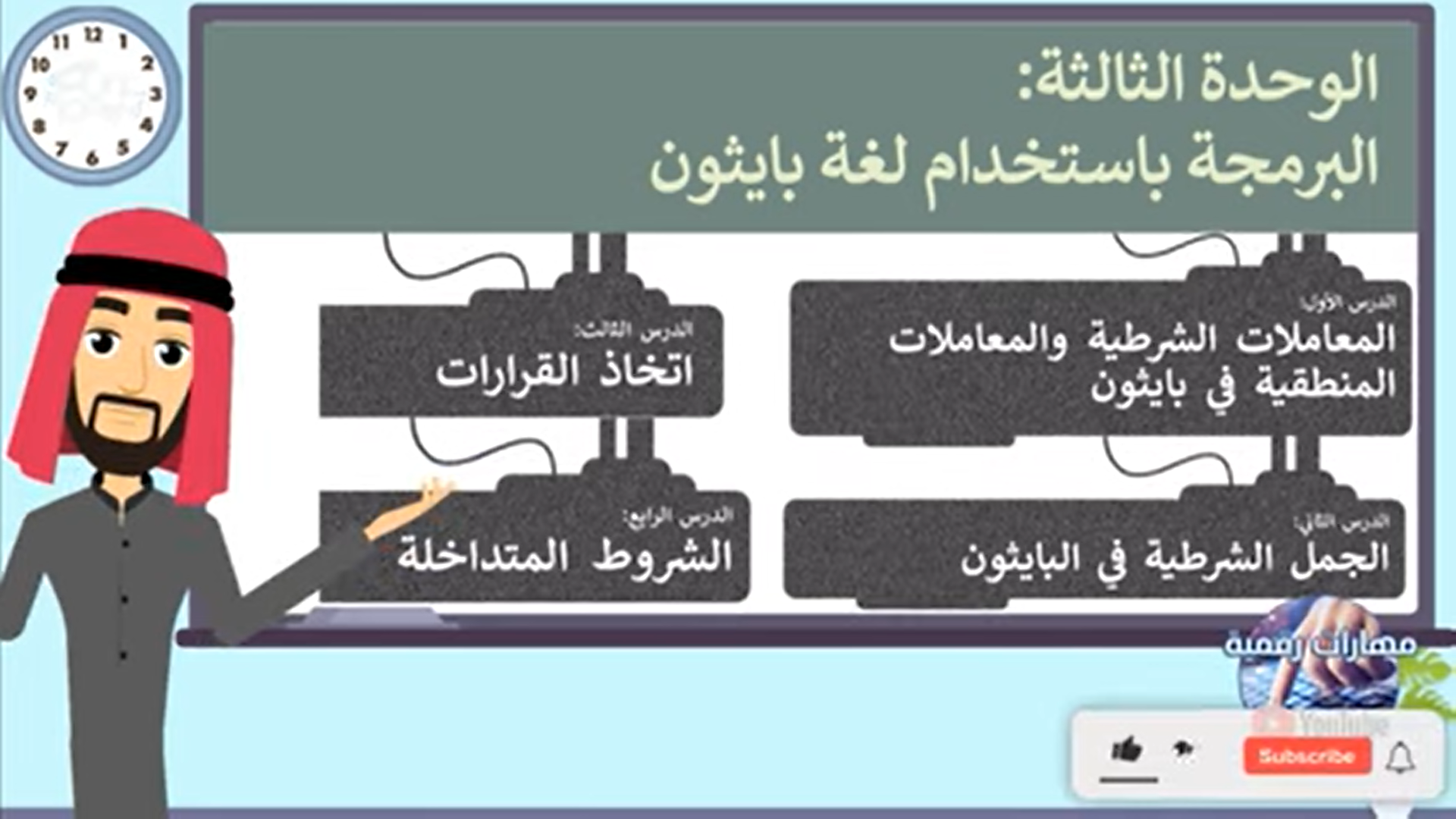 الوحدة الثالثة : البرمجة باستخدام لغة بايثون
الدرس الأول : المعاملات الشرطية والمعاملات المنطقية في بايثون
المعاملات الشرطية في بايثون
المعاملات المنطقية في بايثون
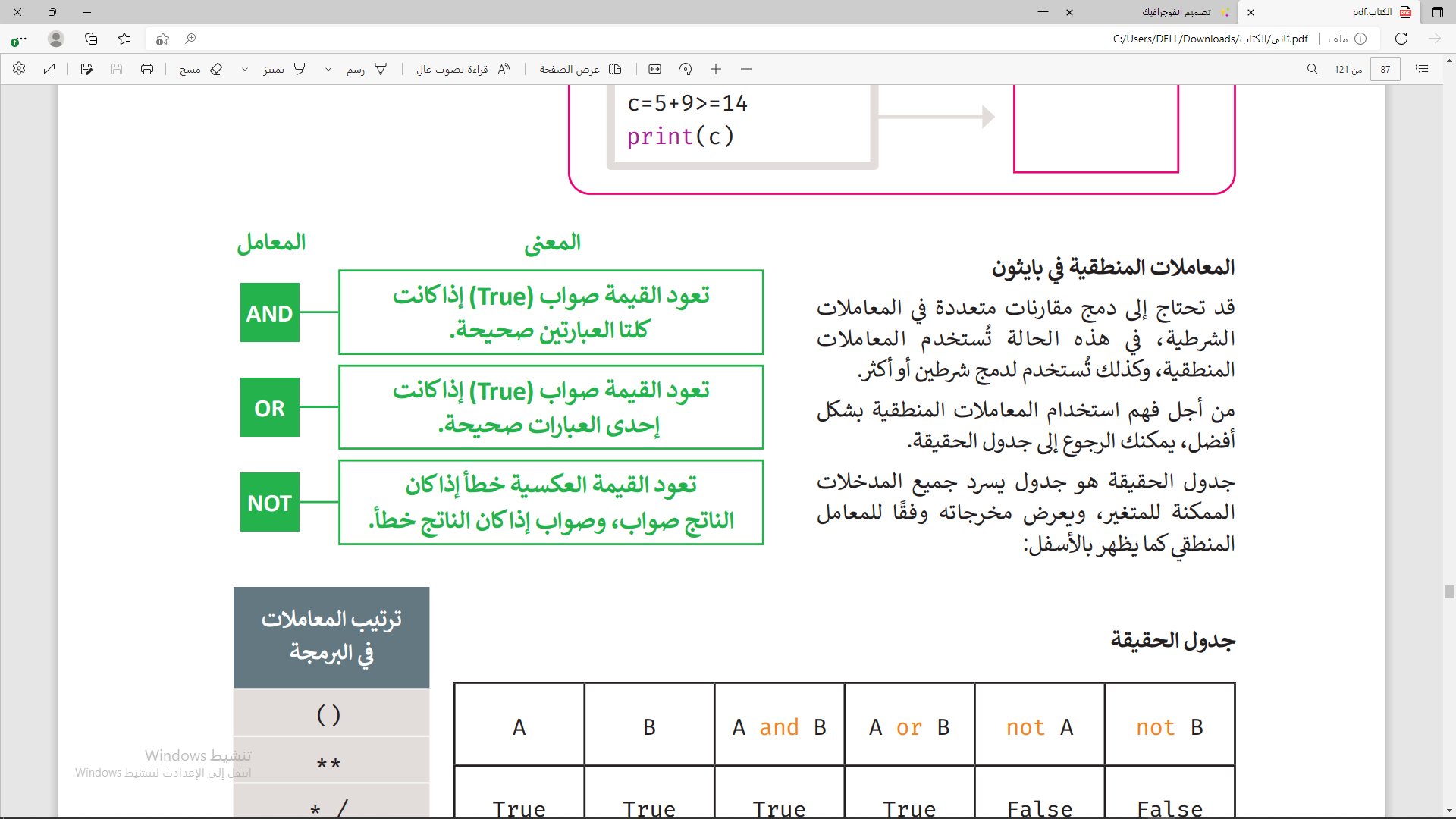 تعرفنا في درسنا اليوم على :
من الأعلى أولوية ؟
الأهداف:
التعرف على بيئة التواصل باي تشارم (PyCharm community).

إنشاء ملف بايثون في بيئة التواصل باي تشارم وتشغيله.
بيئة التواصل باي تشارم PyCharm
هي بيئة تطوير متكاملة توفر العديد من الوحدات النمطية والحزم والأدوات لمساعدتك في البرمجة بلغة بايثون.

تُستخدم خصيصاً للغة برمجة بايثون .
تتوافق بيئة التواصل باي تشارم مع أنظمة التشغيل
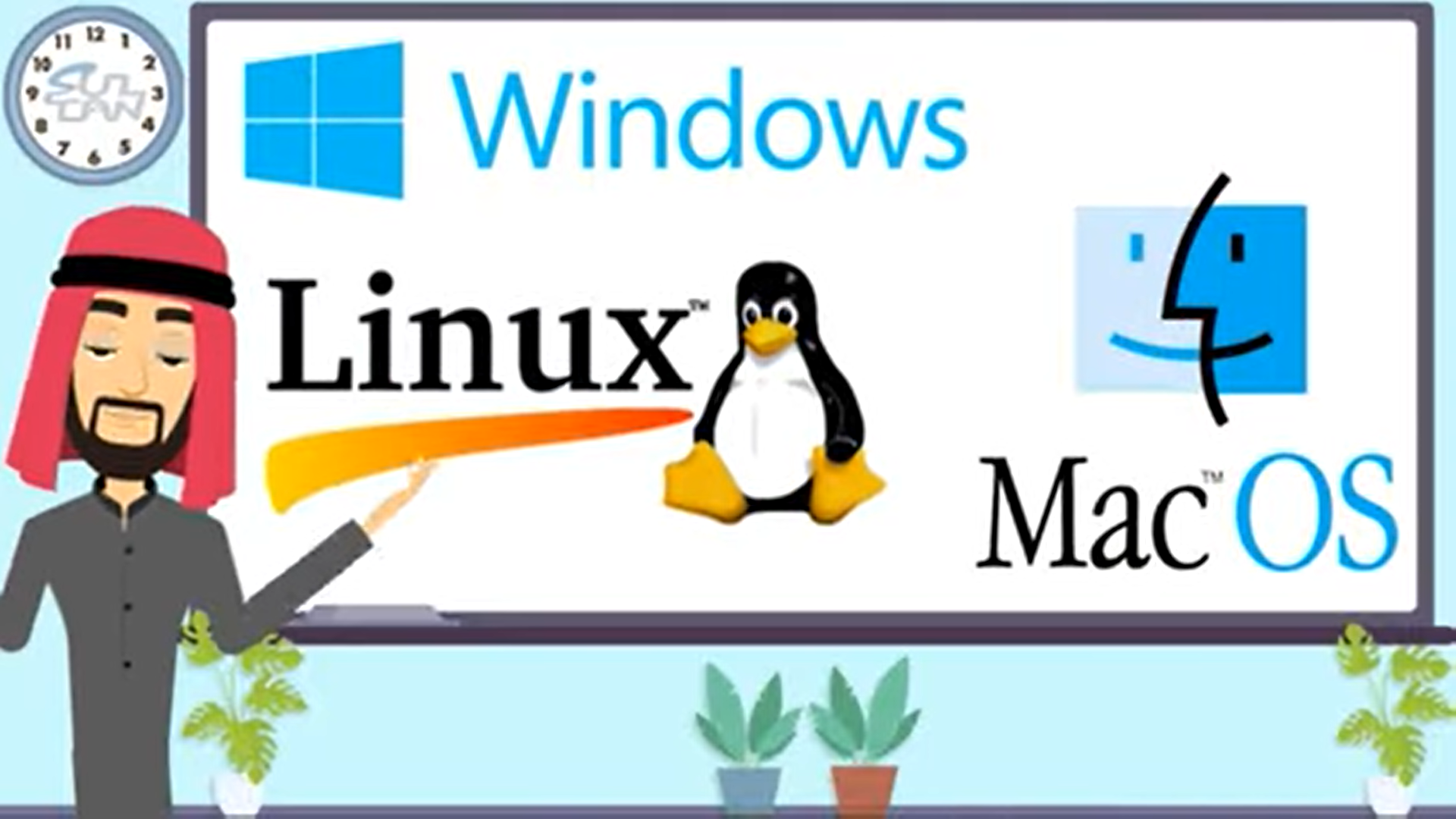 يمكنك تنزيل بيئة التواصل باي تشارم من الموقع الإلكتروني
https://www.jetbrains.com/PyCharm/
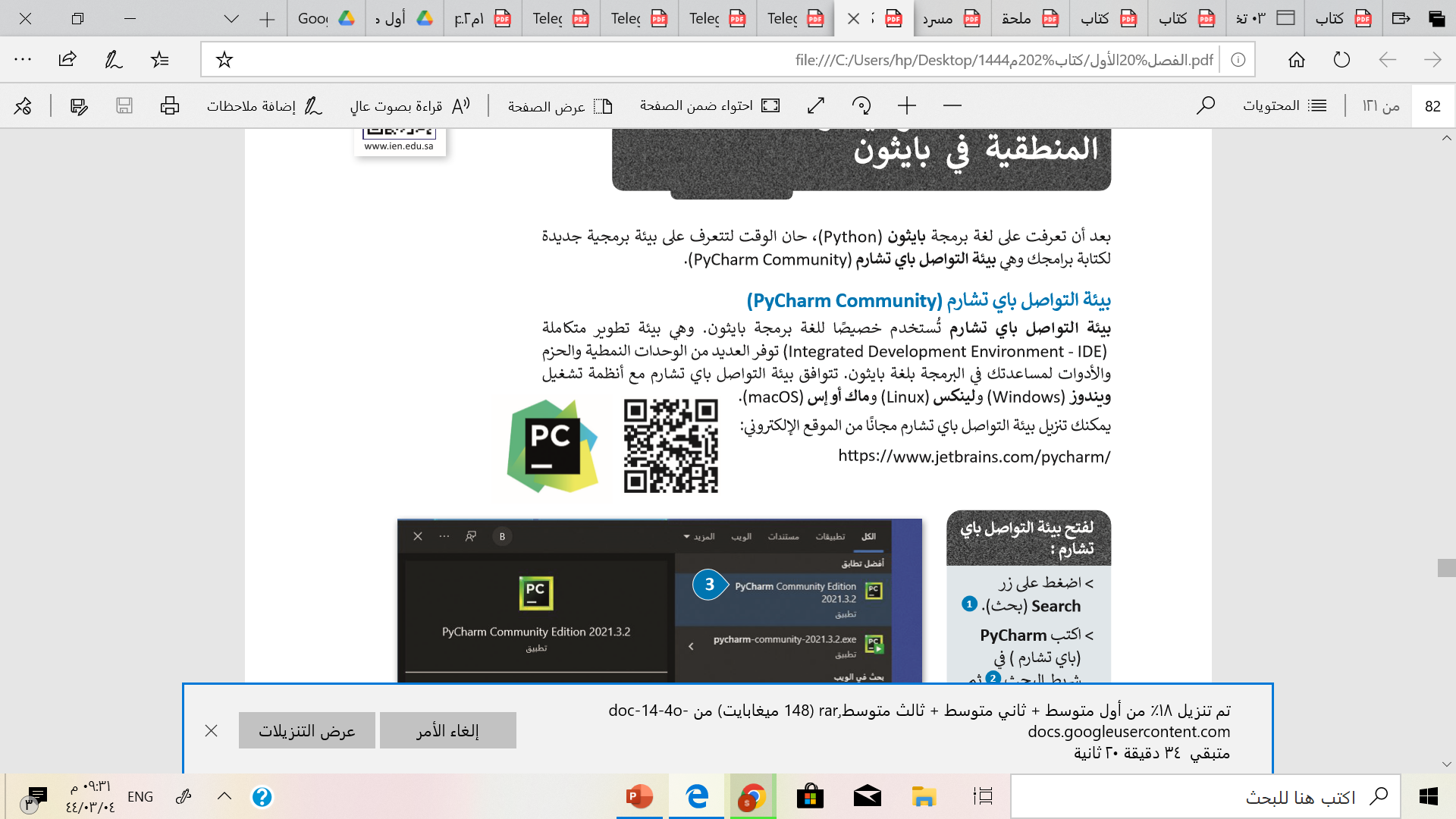 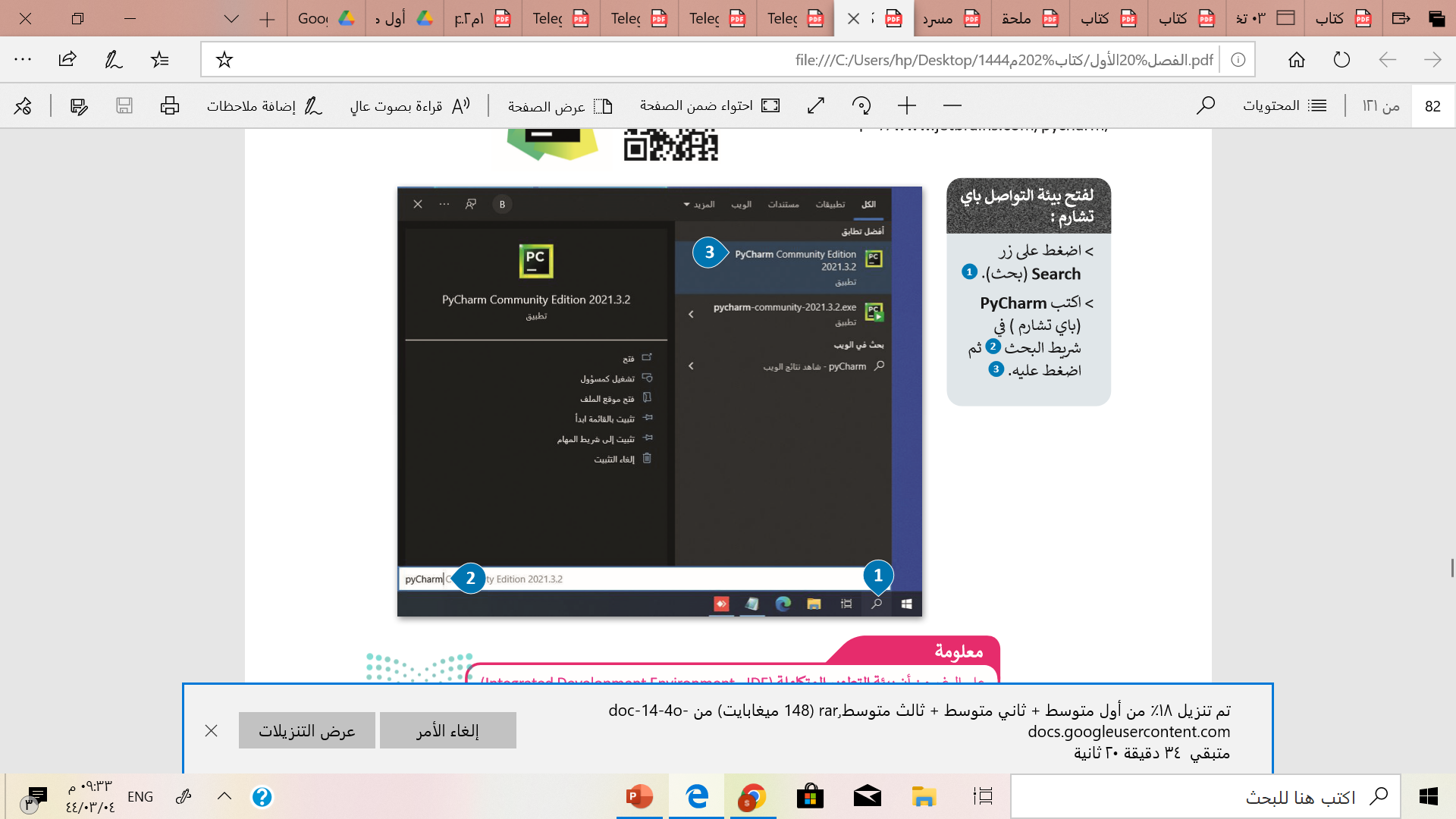 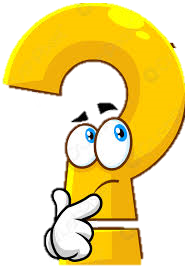 لحفظ الملفات بشكل منظم ماذا نحتاج
مجلد
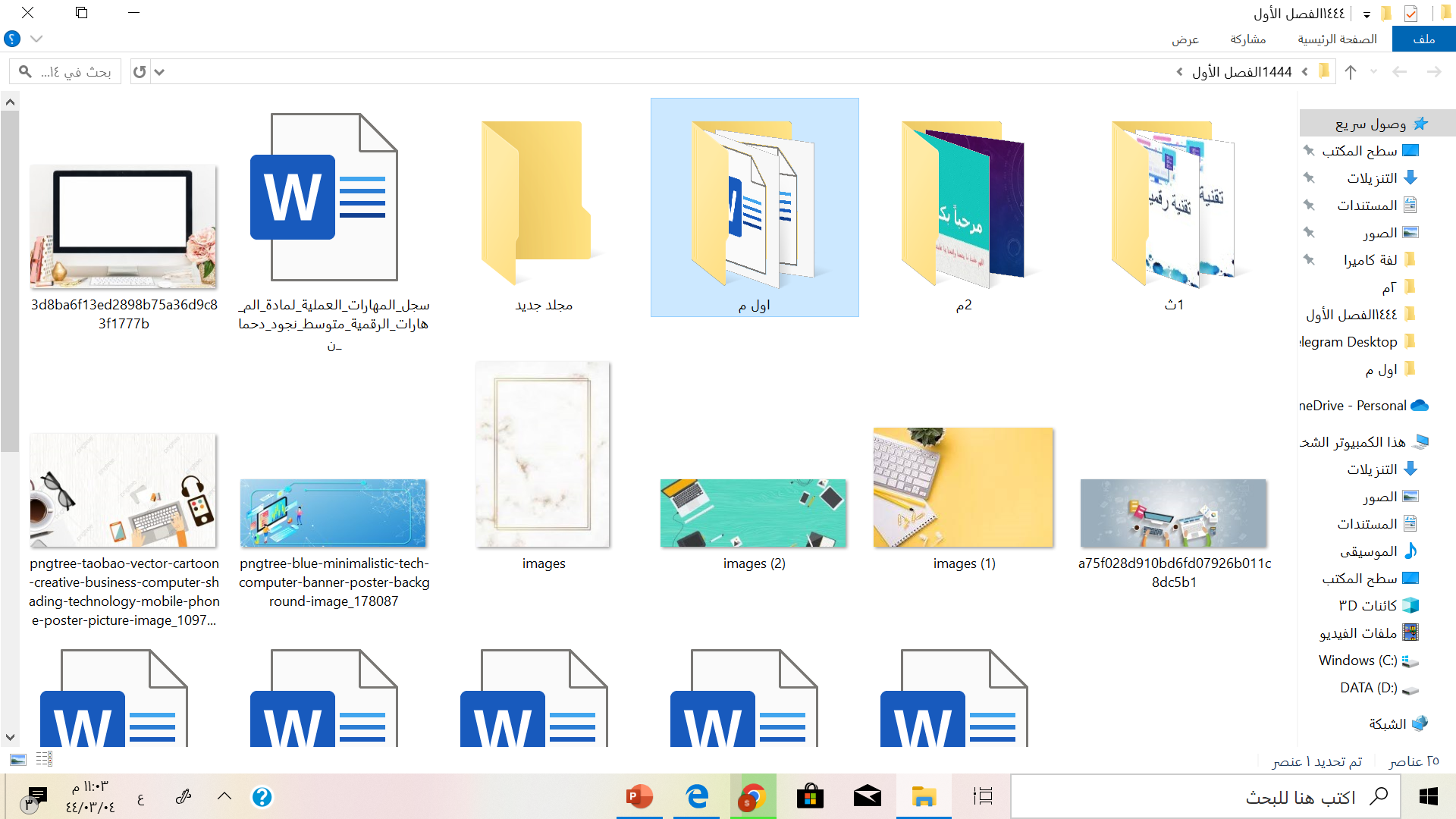 في أول مرة تقوم فيها بتثبيت بيئة التواصل باي تشارم على جهازك ينشئ البرنامج تلقائيا مجلد باسم ... وتحفظ الملفات عند انشائها في هذا المجلد.
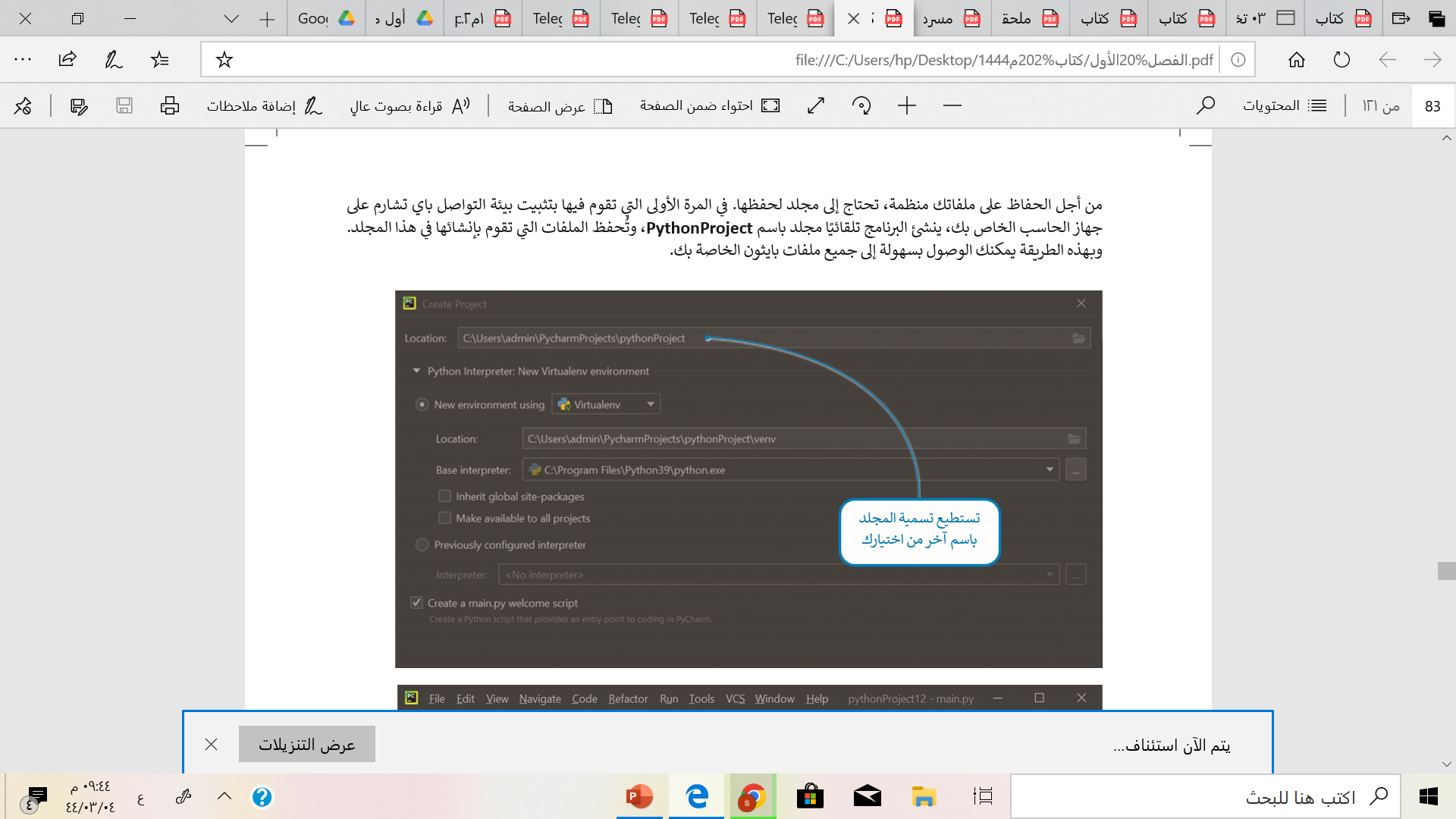 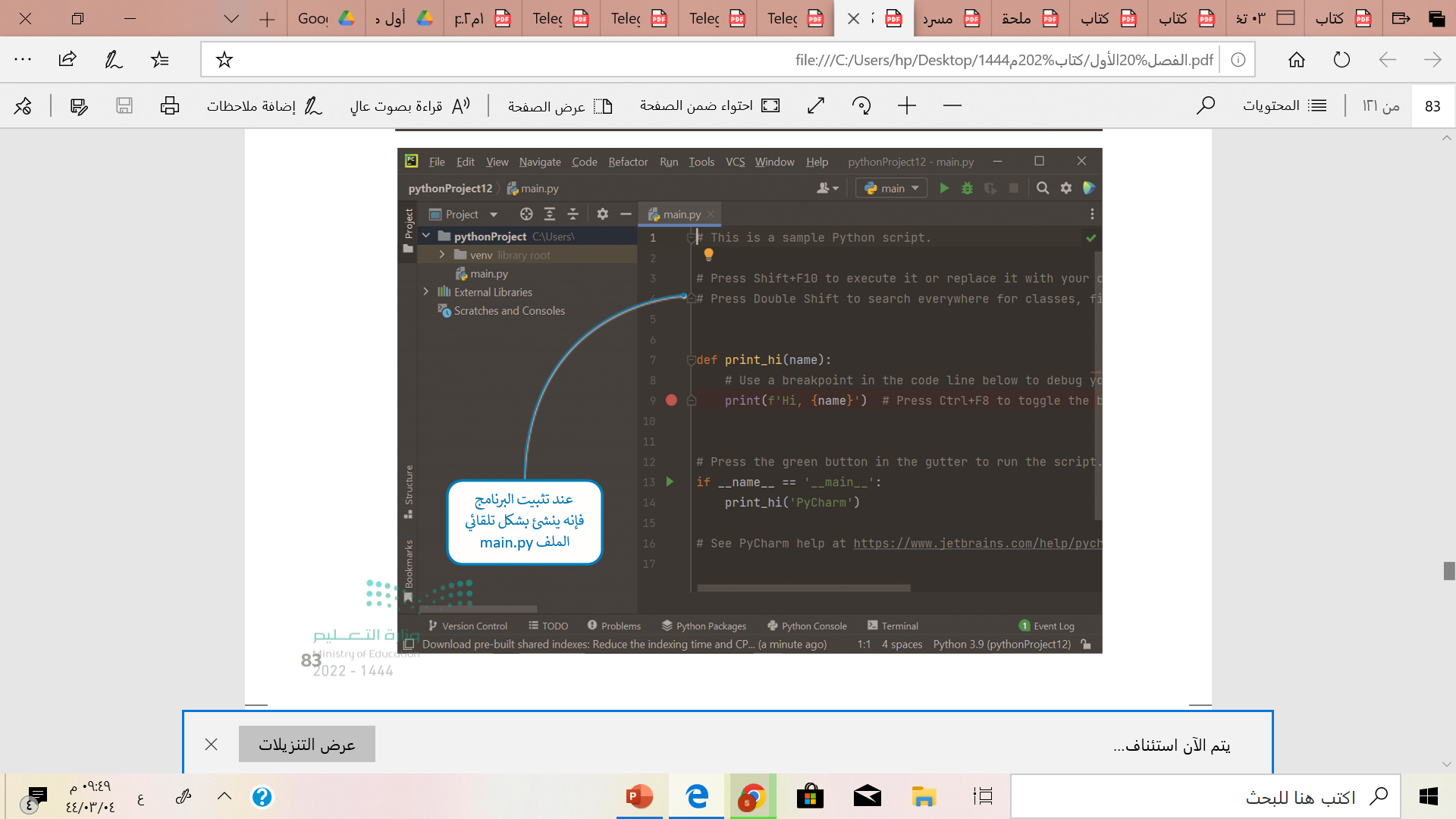 إنشاء ملف بايثون في بيئة التواصل باي تشارم وتشغيله.
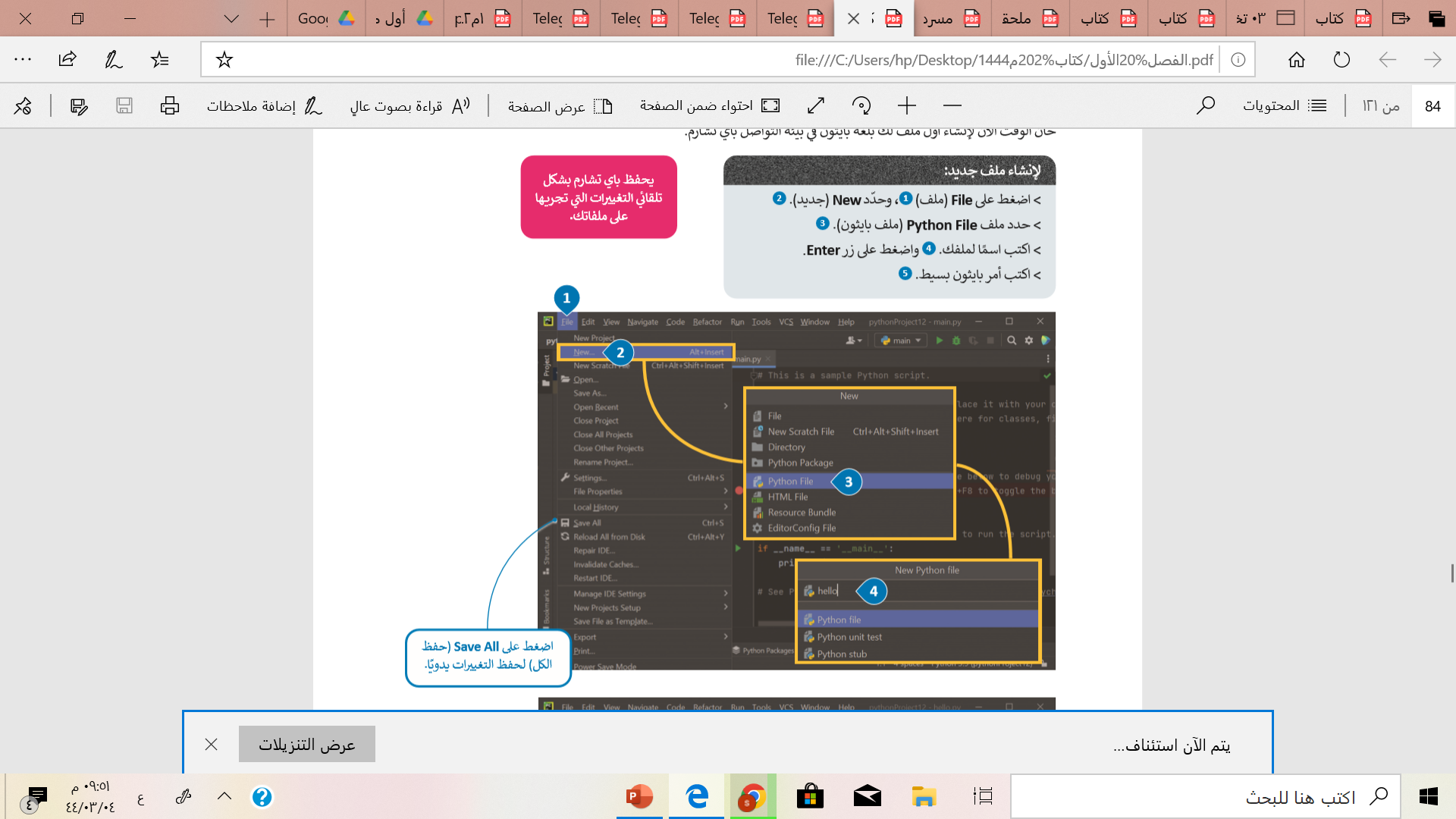 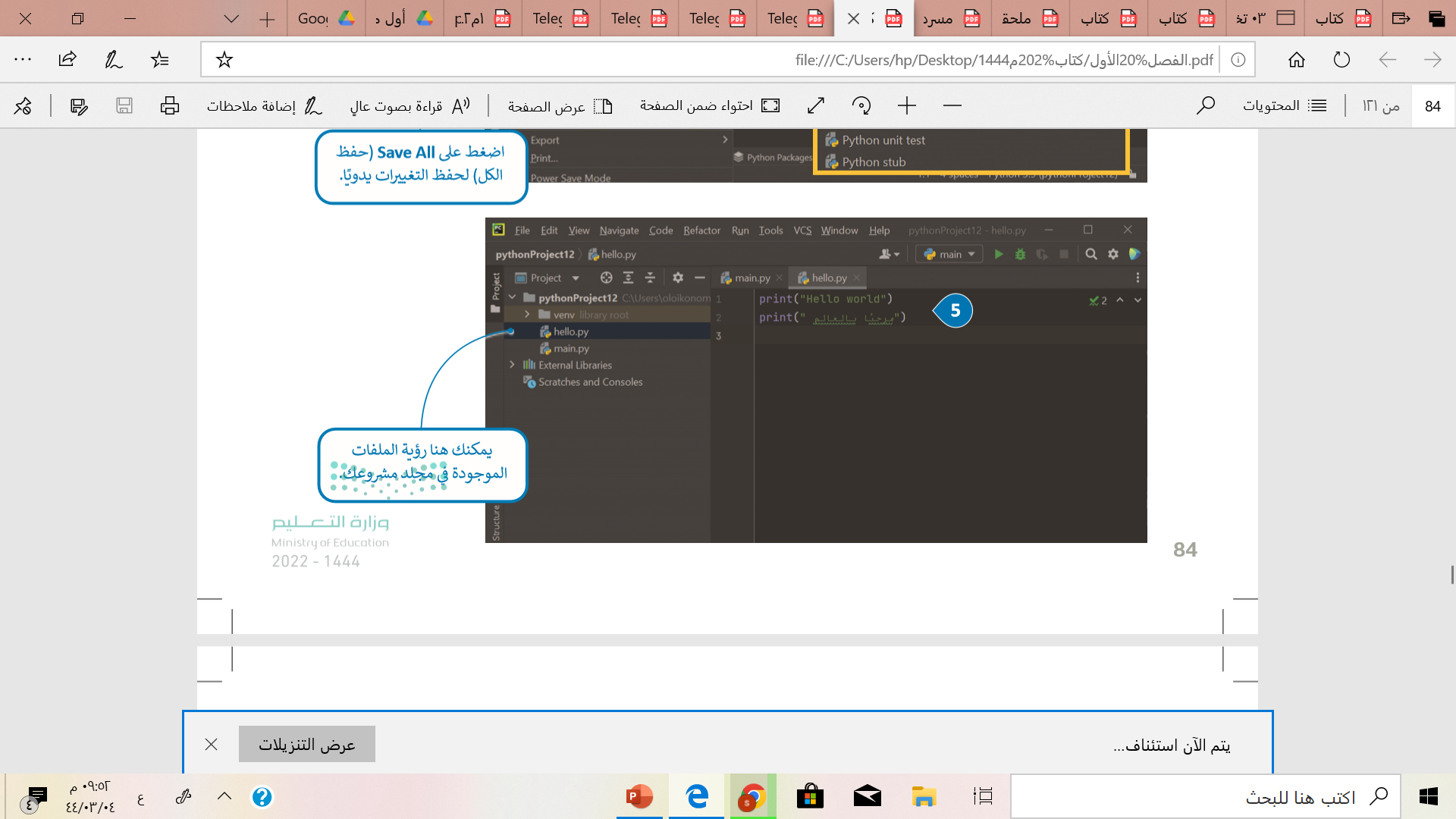 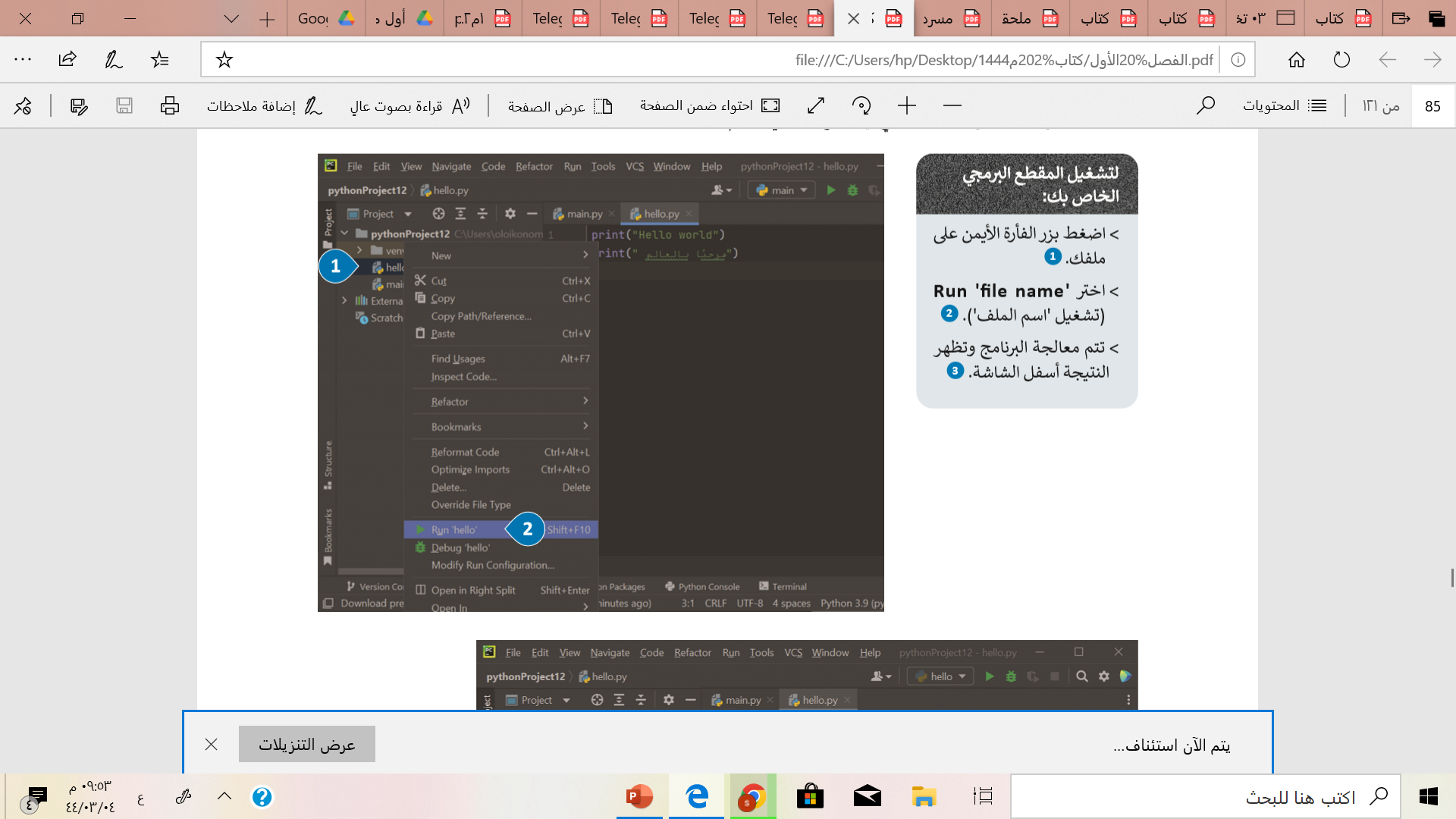 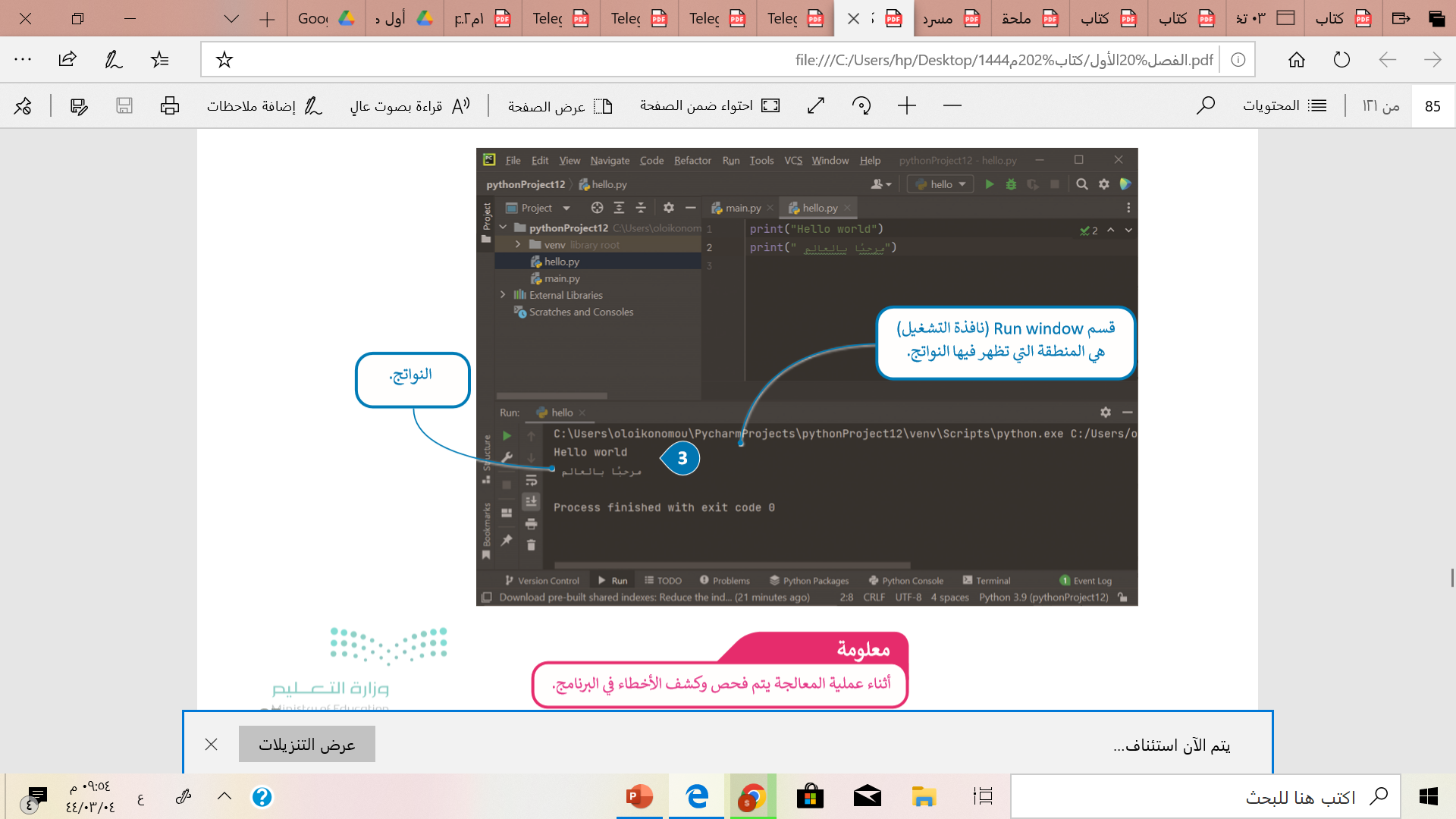 تطبيق
تطبيق
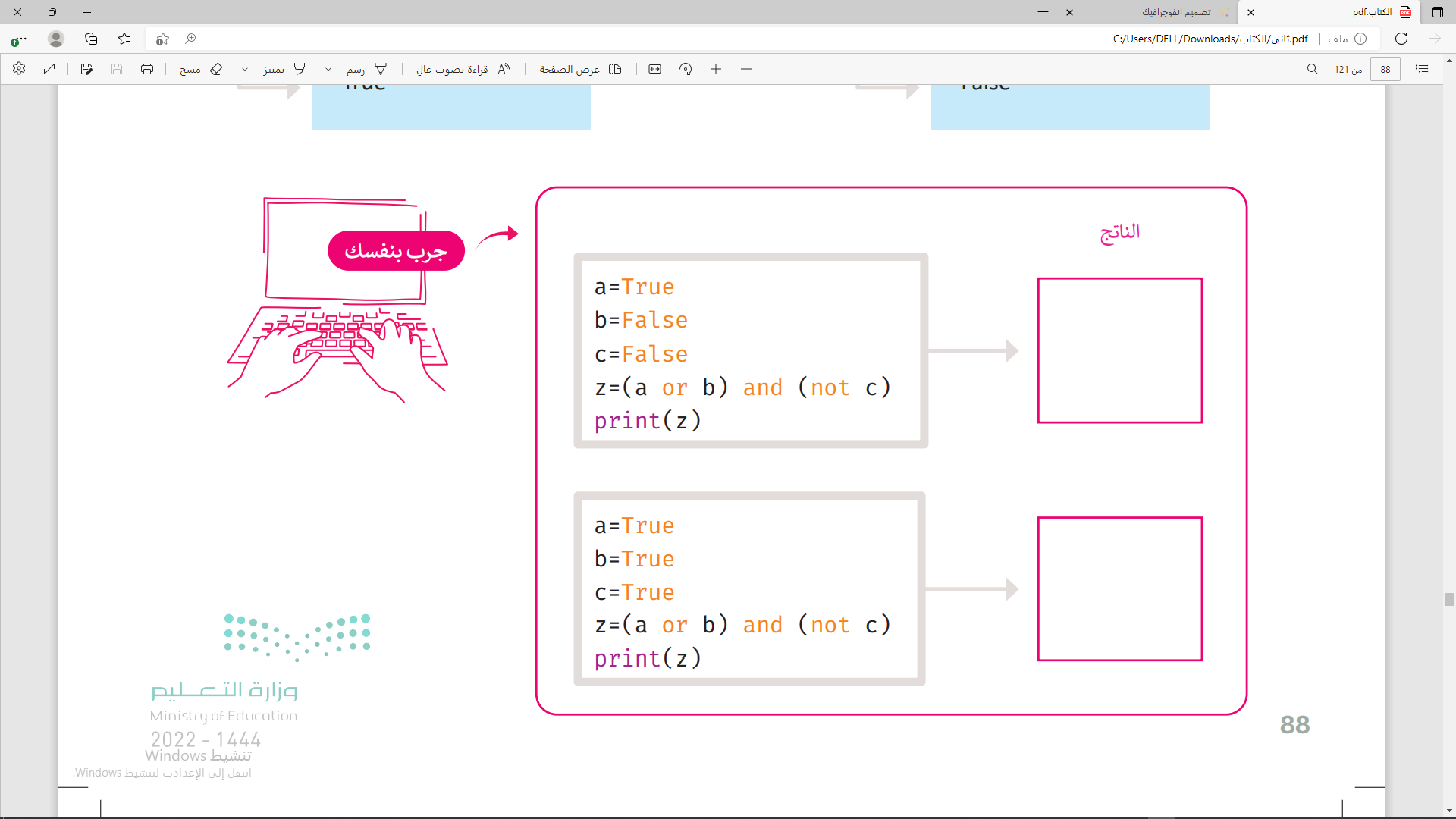 البرمجة باستخدام لغة بايثون
بيئة التواصل باي تشارم : هي بيئة تطوير متكاملة توفر العديد من الوحدات النمطية والحزم والأدوات لمساعدتك في البرمجة بلغة بايثون.
اسم البرنامج : باي تشارم PyCharm
الواجب : عددي المعاملات الشرطية في بايثون ؟
عددي المعاملات المنطقية في بايثون ؟
الشخصية : محمد الطنجي
شكراً لحسن استماعكن
اكتبي اسمك + رقم السؤال والجواب مباشرة
ما هو الشكل المستخدم لاتخاذ القرار ؟
ما هو تعريف العدد الصحيح في بايثون ؟
تعتبر input()  أمر .....................
اسم برنامج يُستخدم لبرمحة بايثون ...................
A=7>=7     Print (a) …………………